Schéma výskumu
teória
Čo si myslíme
príčina
dôsledok
metóda
pozorovanie
Čo overujeme
Čo robíme
Čo vidíme
reálny svet
Príklad
teória
Učenie cudzieho jazyka:
Študentom pomáha, keď cudzie slovíčka vidia v kontexte už známeho textu.
Zostrojíme rozšírenie do prehliadača, ktoré bude v navštívených stránkach zamienať slovíčka za predklady.
Sledujeme a vyhodnocujeme používateľov.
reálny svet
Jozef Tvarožek – Lineárne modely
Príklad (nesprávny)
Dve skupiny ľudí, niektorým to zamieňa, niektorým nezamieňa, pred a po experimente odmeriam ich jazykové schopnosti (stupnica 1 až 100).
Priemerný rozdiel prezentujem v tabuľke:



Záver:
Metóda zlepšuje schopnosti dvojnásobne ... Teda, keď študenti vidia cudzie slovíčka v známom kontexte, je to dvakrát lepšie ako keby nie.
Jozef Tvarožek – Lineárne modely
Prečo je nesprávny?
Namerané dáta hovoria iný príbeh
Zamieňa slovíčka (exp. skupina):15, 4, 13, 6, 5, 14, 15, 6, 15
Nezamieňa slovíčka (kontr. skupina):
0, -1, 10, 8, 5, 6, 12, 2
Jozef Tvarožek – Lineárne modely
Štatistika nám ponúka JEDNODUCHÉ nástroje, ako zistiť, či sú v dvoch štatistických súboroch odlišnosti
Jozef Tvarožek – Lineárne modely
t-test
Zistíme či sú dva súbory odlišné.
Zjednodušene:výsledok je: ÁNO (odlišné) vs. NIE (rovnaké)
Lepšie povedané:výsledok je:
ÁNO (pravdepodobnosťou p % sú odlišné, kde p je veľké), vs.NIE (nie je dostatok dát, aby som preukázateľne tvrdil, že sú odlišné),
Ešte lepšie: výsledok je p -- keby som experiment opakoval, tak je p% šanca, že budú súbory rovnaké (štatisticky nerozlíšiteľné)
Jozef Tvarožek – Lineárne modely
t-test (vysvetlenie)
Porovnáva dva štatistické súbory, zohľadňuje „množstvo prekryvu“
Viaceré typy: párový, nepárový, (ne)rovnaké veľkosti súborov,
Predpoklady, kedy to dobre funguje:
Hodnoty v súboroch sú z normálneho rozdelenia
Podobne veľké súbory
Podobne veľká variancia (rozptýlenie) v hodnotách

Rozsah rozdielu (tzv. efekt) vidíme z dát, t-test sa nevyjadruje k rozsahu rozdielu!!
Jozef Tvarožek – Lineárne modely
Výskum webu (všeobecne, 2)
Omyly
Z analýzy o skupine odvodiť závery pre jednotlivca
Vysoký priemer neznamená, že všetky merania sú vysoké
Z analýzy jednotlivca odvodiť závery pre skupinu
Žena za volantom spravila kiks ;)
Jozef Tvarožek – Kvantitatívne metódy
Návrh experimentu
Návrh experimentu
Určiť cieľ metódy
Zlepšiť zručnosti pri čítaní/počítaní/programovaní
Identifikovať ciele vyhodnotenia
Zlepšené učenie, prediktívnosť modelu študenta
Návrh overenia
Čo porovnávame (len tutor, tutor vs. nič, tutor vs. benchmark, tutorA vs. tutorB)
Ako porovnávame (X-posttest, pretest-X-posttest, kontrolná a experimentálna skupina)
Jozef Tvarožek – Kvantitatívne metódy
Návrh experimentu (2)
Návrh experimentu (2)
Určiť realizáciu overenia
Závislé / nezávislé premenné
Analýza dát a prezentovanie výsledkov
t-Test, F-Test, ANOVA, ...
Zhodnotenie
Príspevok, dôsledky
Jozef Tvarožek – Kvantitatívne metódy
Dáta
Dáta v našich experimentoch
Page view / Úloha / Aktitiva
Informácie o:
Používaní webovej stránky
Zdroja
Správaní sa pouzívateľa
Úspešnosti riešenia
Pre jednotlivcov/skupiny
Merania:
nominálne (kategorické) / ordinálne / intervalové
Jozef Tvarožek – Kvantitatívne metódy
Vlastnosti dát
Vlastnosti dát
Priemer, medián, modus
Rozsah, IQR, rozptyl, štandardná odchýlka
Tvar
Zakryvenie, koeficient špicatosti
Vzťahy medzi premennými
Korelácia
Koeficient determinácie
Jozef Tvarožek – Kvantitatívne metódy
Štatistické testy
Štatistické testy – t-test (nepárový)
Hypotéza:Priemery dvoch štatistických súborov sú rovnaké.
Príklad:Neexistuje rozdiel v dobách prístupov k študijným materiálom medzi dennými a externými študentami.
Jozef Tvarožek – Kvantitatívne metódy
Štatistické testy
Štatistické testy – t-test (párový)
Hypotéza:Majme vzorku respondentov. Každého respondenta sme zmerali dva krát (vstupné a výstupné meranie), zaujíma nás, či sú rozdiely v priemeroch meraní.
Príklad:Neexistuje rozdiel vo výsledkych medzi mid-termom a záverečnou skúškou pre nejakú triedu študentov.
Jozef Tvarožek – Kvantitatívne metódy
Štatistické testy
Štatistické testy – ANOVA (one-way)
Hypotéza:Neexistuje rozdiel v priemeroch (jednej premennej) v dvoch alebo viacerých štatistických súboroch. 
Príklad:Neexistuje rozdiel v priemerných týždňových prístupových časoch medzi študentami viacerých študijných programov.
Jozef Tvarožek – Kvantitatívne metódy
Odporúčania
Odporúčania
Pozor na predpoklady štatistických metód
Exploratívna analýza dát (kuknem-vidím)
Opatrnosť pri trénovacích/testovacích sadách
Snažte sa vysvetliť varianciu (rozpytl)
Pilotné testovanie experimentu a analýzy
Udržiavajte si spustiteľný priebeh štatistickej analýzy
Jozef Tvarožek – Kvantitatívne metódy
Referencie
Nejaké odkazy
Social research methodshttp://www.socialresearchmethods.net/

Empirical Methods for Artificial Intelligencehttp://www.sista.arizona.edu/~cohen/Tutorials/

A New View of Statisticshttp://www.sportsci.org/resource/stats/
Jozef Tvarožek – Kvantitatívne metódy
Viacero výsledkov
Čo keď máme viaceré súbory (môžeme porovnávať medzi sebou v tabuľke), alebo v jednom experimente máme viacero testov
Ukážka výsledkov (p hodnoty, z t-testov)





Máme 25 štatisticky významných výsledkov?
Jozef Tvarožek – Lineárne modely
Výskyt chyby vo výsledkoch:
Dva testy: 1 – (1-0.05)2 ≈ 9.75% chyby
Desať testov: 1 – (1-0.05)10 ≈ 40.1% chyby
25 testov: 1 – (1-0.05)25 ≈ 72.3% chyby

Opatrne s tým koľko testujeme
Matica s 20 premennými, má pri výsledkoch p=0.05 primerne desať chýb.
Jozef Tvarožek – Lineárne modely
Lineárne modely
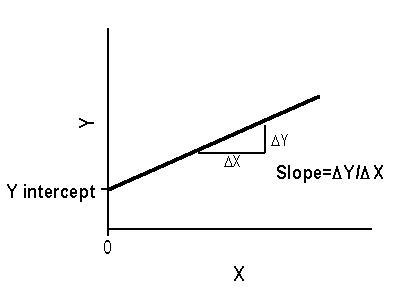 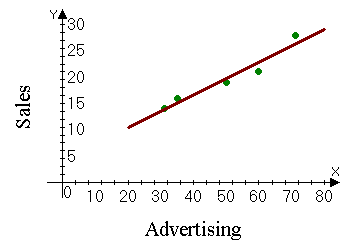 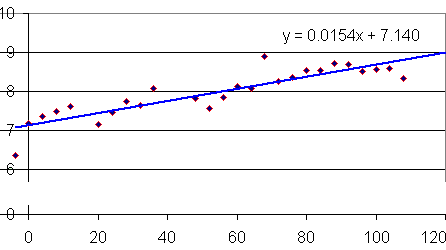 Jozef Tvarožek – Lineárne modely
Zápis
y = B*x + a

Viaceré vstupy:
y = B0 + B1*x1+B2*x2+…Bn*xn

Dané sú dáta – N vektorov (každý x1,x2,...,xn,y)
Určíme také B0, B1, B2, …, Bn, ktoré minimalizujú štvorec chyby predikcie modelu suma (y-y’)^2
Jozef Tvarožek – Lineárne modely
Príklad
Výstupné meranie (Y)
Plat (Y)
Vstupy (X1, X2, X3)
Počet rokov po PhD. (X1)
Počet publikácií (X2)
Pohlavie (X3)
Jozef Tvarožek – Lineárne modely
X3 = 0 (muž), 1 (žena)
Y = 46,911 + 1,328*CAS + 502*PUB + -3,484*X3
Jozef Tvarožek – Lineárne modely
B – koeficienty,  pre odhad PLATu
Std. err. – štandardná odchýlka (y-y’) ak použijeme len konkrétnu premennú
Std. B – koeficienty B také ako keby mal vstupné premenné varianciu 1, teda vieme porovnávať relatívnu dôležitosť.
p – štatistická významnosť parametra pre potreby určovania výstupnej premennej (PLAT)
Jozef Tvarožek – Lineárne modely
Porovnanie modelov
R – korelácia medzi predpovedanými a pozorovanými hodnotami (výstupnej premennej)
R^2 – percento variancia vysvetlené našim modelom
Pre náš príklad: R : 0.513 – R^2 0.263
Zjednodušene:Výskum je vysvetľovanie rozdielov (variancie)	Teda, čím väčšie R^2, tým lepší model ...		Do určitej miery
Jozef Tvarožek – Lineárne modely
Ako to používať?
Sledovanie zmien pri „hraní sa z dátami“
SYSTEMATICKY skúšam viacero modelov
Mediácia
Hľadám premennú, ktorá „sprostredkuje vzťah” X a Y
Moderácia
Hľadám premennú, ktorá „má kontrolu nad vzťahmi“
Jozef Tvarožek – Lineárne modely
Mediácia
Natrénujem 3 modely (M – moderačná premenná):
M1 = Lm(Y~X) – reg. koef pre X by mal by byť signif.
M2 = Lm(M~X) 
M3 = Lm(Y~X+M)
1+2) reg. koef pre X by mal byť signif.
3) reg. koef pre M by mal byť signif., reg. koef pre X by nemal byť signif.

Y:štastie, X:extrovert, M: rozmanitosť života
Jozef Tvarožek – Lineárne modely
Moderácia
Premenná Z, ktorá úlpne mení vzťah X a Y
Spravíme súčin:
Lm(Y~X+Z+X*Z)
Y:štastie, X:extrovert, Z: socio-ekon. status
Pre rôzne Z sa mení vzťah extrovert-štastie z negatívneho na pozitívny
Jozef Tvarožek – Lineárne modely